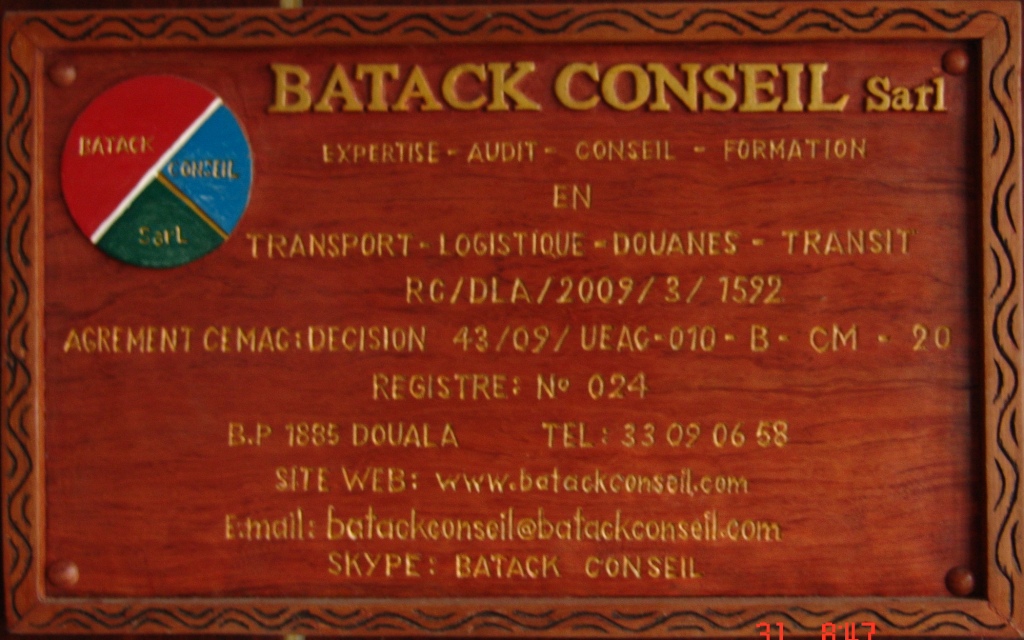 BATACK CONSEIL Sarl
BATACK CONSEIL Sarl : www.batackconseil.com batackconseil@batackconseil.com
On the hill-side  of ‘Centenaire’,   Akwa - Douala
P.O Box 1885 DOUALA  - CAMEROON
Tel : (237) 33.09.06.58   
Email : batackconseil@batackconseil.com
web Site :http/www.batackconseil.com
Skype : batackconseil
PROMOTERS
BATACK CONSEIL Sarl www.batackconseil.com batackconseil@batackconseil.com
Vision
BATACK CONSEIL Sarl www.batackconseil.com batackconseil@batackconseil.com
AREAS OF COMPETENCE
BATACK CONSEIL Sarl: www.batackconseil.com batackconseil@batackconseil.com
PUBLICATIONS
BATACK CONSEIL Sarl www.batackconseil.com  batackconseil@batackconseil.com
TRAINING
AFIELDS
BATACK CONSEIL Sarl  www.batackconseil.com batackconseil@batackconseil.com
TRAINING
TYPES  OF TRAINING
BATACK CONSEIL Sarl www.batackconseil.com batackconseil@batackconseil.com
FONDAMENTAL TRAINING
BATACK CONSEIL Sarl www.batackconseil.com  batackconseil@batackconseil.com
TAILORED TRAINING
BATACK CONSEIL Sarl www.batackconseil.com batackconseil@batackconseil.com
POTFOLIO
BATACK CONSEIL Sarl www.batackconseil.com batackconseil@batackconseil.com
TEAM OF SENIOR EXPERTS  IN
BATACK CONSEIL Sarl www.batackconseil.com  batackconseil@batackconseil.com
The team of batack consulting firm
BATACK CONSEIL Sarl www.batackconseil.com  batackconseil@batackconseil.com
joint  venture firm
BATACK CONSEIL Sarl www.batackconseil.com  batackconseil@batackconseil.com